Садржавање.ДЕЉИВОСТ БРОЈЕВА
Аутор: Марина Романић,
               наставник у целодневној настави
Садржавање:шта је то?
Када кажемо ’’28 подељено са 4’’
пишемо 28 : 4
Када се питамо ’’колико се пута 4 садржи у 28’’
опет пишемо 28 : 4
Другим речима,  нама садржавање открива колико у броју 28 можемо избројати скупова од по 4 јединице.
4 + 4 + 4 + 4 + ....
= 28
КОЛИКО ПУТА?
ДРУГИ ПРИМЕР
Ако траку дужине 27 cm меримо (упоређујемо) траком од 3 cm,
добијамо мерни број 9.
27 cm
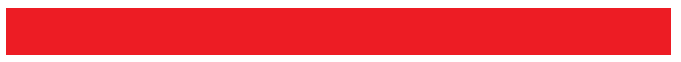 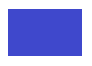 3 cm
27 cm : 3 cm = 9
Јер је 9 · 3 cm = 27 cm
3 cm се у 27 cm садрже 9 пута.
Кажемо и да је број 27 дељив бројем 3.
Шта је још важно да знамо?
Да је наша црвена трака била дугачка 29 cm (уместо 27 cm)
 наше мерење би било мерење са остатком.
29 cm
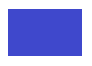 3 cm
29 cm : 3 cm = 9 (остатак 2)
Јер је 9 · 3 cm + 2 cm = 29 cm
3 cm се у 29 cm садрже 9 пута и остатак је 2!
ЗАКЉУЧУЈЕМО:
Број 29 није дељив бројем 3.
Да утврдимо: У броју 6 се, поред њега самог, садрже сви природни бројеви мањи од њега.
У броју 6 се бројеви 4 и 5 садрже са остатком.
1 · 5 + 1 = 6
Овде је приказано како је број 6 дељив бројевима 2, 3, 6 и 1.
То је због тога што се ти бројеви садрже у броју 6 одређен број пута, без остатка.
1 · 4 + 2 = 6
Значи:  6 : 5 = 1 (остатак 1)
Значи:  6 : 4 = 1 (остатак 2)
Број 5 се садржи у броју 6 једанпут и остатак је 1.
Број 4 се садржи у броју 6 једанпут и остатак је 2.
Број 6 није дељив бројевима 4 и 5.
Реши овај
 задатак у 
Уџбенику, 
на 36. страни.
Научили смо: у броју 12 садржи се он сам и сви природни бројеви мањи од њега.
Број 12 није дељив са: 5, 7, 8, 9, 10 и 11.
Али, ови бројеви се садрже у броју 12, наравно са остатком.
Као и сваки други број, број 12 је дељив са 1 и са самим собом.
Поред тога, број 12 је дељив и са: 4, 2, 3 и 6.
У овом задатку
 треба
 израчунати 
колико се пута
 4, 2, 3 и 6 садрже 
у броју 12.
Реши и овај 
задатак у
Уџбенику,
на 37. страни.
Можеш  преписати овај запис у своју свеску:
Знање ћеш проверити играјући МАТЕМАТИЧКУ ИГРУ ,,Дељивост’’
на учитељицином сајту:
https://marinaromanic.weebly.com/